Warm Up
Take out your Rig Veda text from yesterday
Complete the first side of the worksheet on your desk
Agenda
Warm Up
A brief history of Hinduism
The Upanishads & India Philosophy
Why the Caste system isn’t all that bad??
The Mahabharata & Bhagavad Gita
Dharma
Gods 
HW:  Read Washington Post Article on the Bhagavad Gita, be prepared for short reading quiz on Socrative  on Monday
Essential Questions for today
Can the caste system be viewed positively in light of the Indian philosophy?
Is Hinduism monotheistic or polytheistic? 
Food for though:  Is Christianity really monotheistic?
Next Week
The Hindu Epic: Prince Arjuna 
http://www.youtube.com/watch?v=6K-R-Q0YRtQ
What you need
1 page in your notes to create a timeline
Your Hinduism Vocabulary Sheet on the back of your map section
[Speaker Notes: Go to doc camera and create outline of Hinduism: Review Aryans & Vedic Texts, Brahamism]
Upanishads
Texts that form the basis for Indian Philosophy and are important to Hinduism 
Written between 900-500 BCE by Brahmin priest
Brahman: the source of all life, sometimes incorrectly compared on God in Judaism, Christianity & Islam“All Life is Connected”
[Speaker Notes: The difference is that braham is not personal and does not act in the world, the world is made up of Brahman.  Some more mystical interpretations of God in western tradition can be compared, but not the traditional version]
Atman
The unchanging eternal self
Can be compared to the soul in western thought

In Hinduism Brahman = Atman
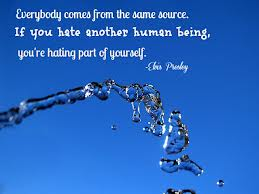 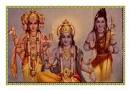 Gods & Avatars
Fun Fact 1:  Hindus believe in 320 million Gods
Main gods are Brahma (creator), Vishnu (preserver), Shiva (destroyer) 
Everyone is allowed to have their own Gods, because everything is part of Brahman.  
Fun Fact 2:  If you have really good Karma you might get reincarnated as a God
Fun Fact 3:  All religions have a place in Hinduism….Jesus and Mohamed are considered Avatars in Hinduism (an incarnation of the eternal Brahmin)
Samsara
The Hindu word for reincarnation
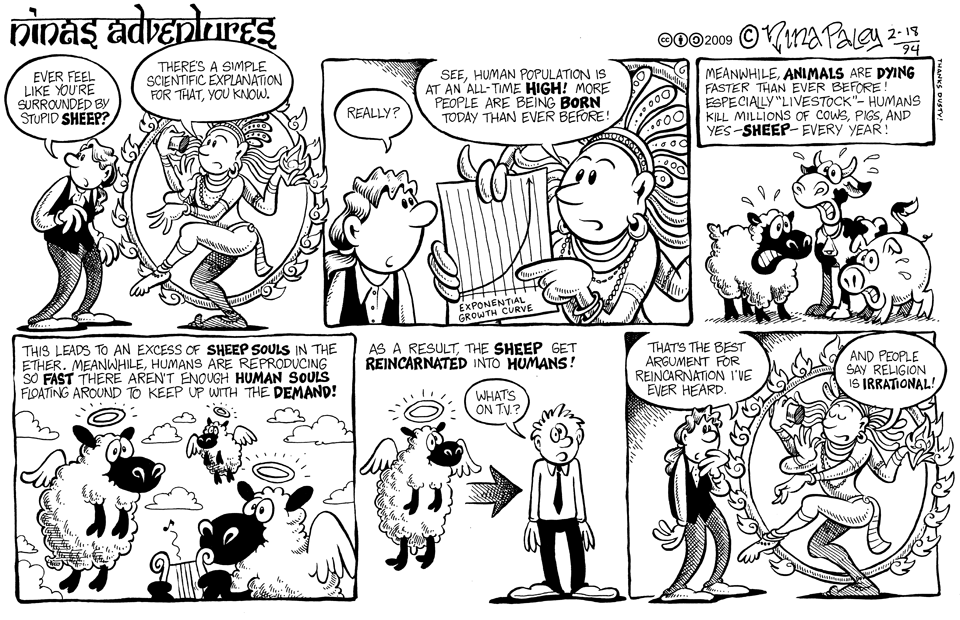 Dharma
Duty or Right Behavior
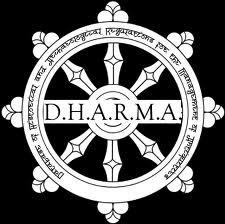 [Speaker Notes: Answer questions about pictures on the back of the document here 
Show circular view of life and connection of each spoke of the wheel to to whole.]
Karma
What goes around comes around…..

In your next life!  

How do you keep your karma good?
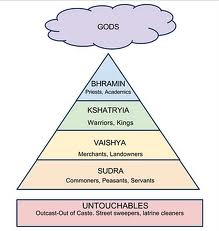 Hindu Caste System
Social structure in 
Hindu society
Moksha
Life is hard, death sucks……

Moksha is getting out of  of the cycle of re-birth. It is the ultimate goal for a Hindo
All devotional practice are geared towards helping a person achieve Moksha
In Summary
All things are connected Brahman
Do you duty Dharma,  stay in your Caste 
Don’t worry to much about this life, it will happen again in Samsara,  but get out if you can with good Karma, into Moksha
Mahabharata & Bhagavad Gita
Epic Poem about how to act in this world in order to follow the Dharam and get good Karma
Most popular Hindu text 
5 times as long as the Odyssey 
Conversation between Krishna & Prince Arjuna about Dharma or Duty to ones caste